What is Design?
Aa definition?
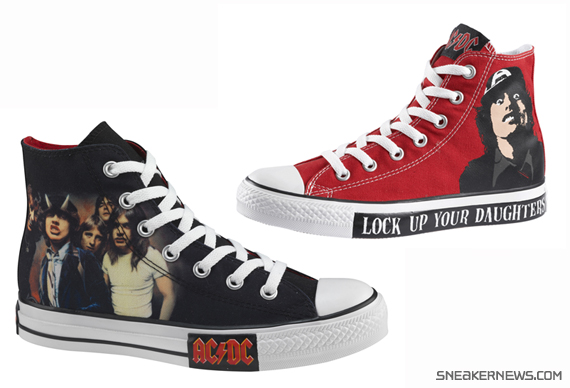 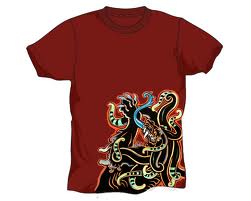 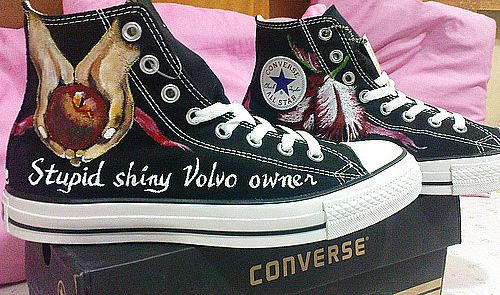 Design is everywhere; in everything man made. Its what drew you to the last sneakers you bought and or the shirt you wore today.
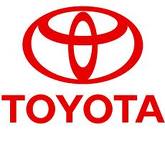 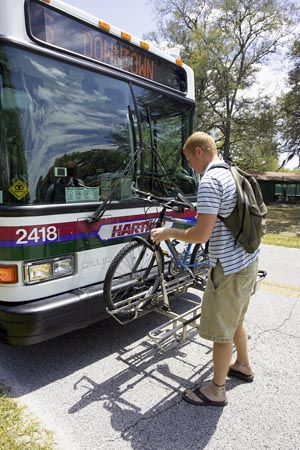 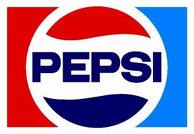 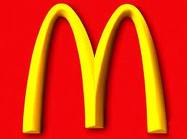 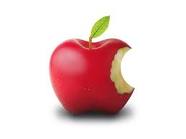 Design can make buses able to carry bikes & make products easily recognizable .
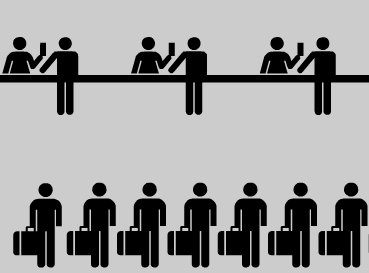 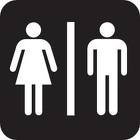 Design drives business culture &
	 causes environments from hospitals to airports to be easier to navigate.
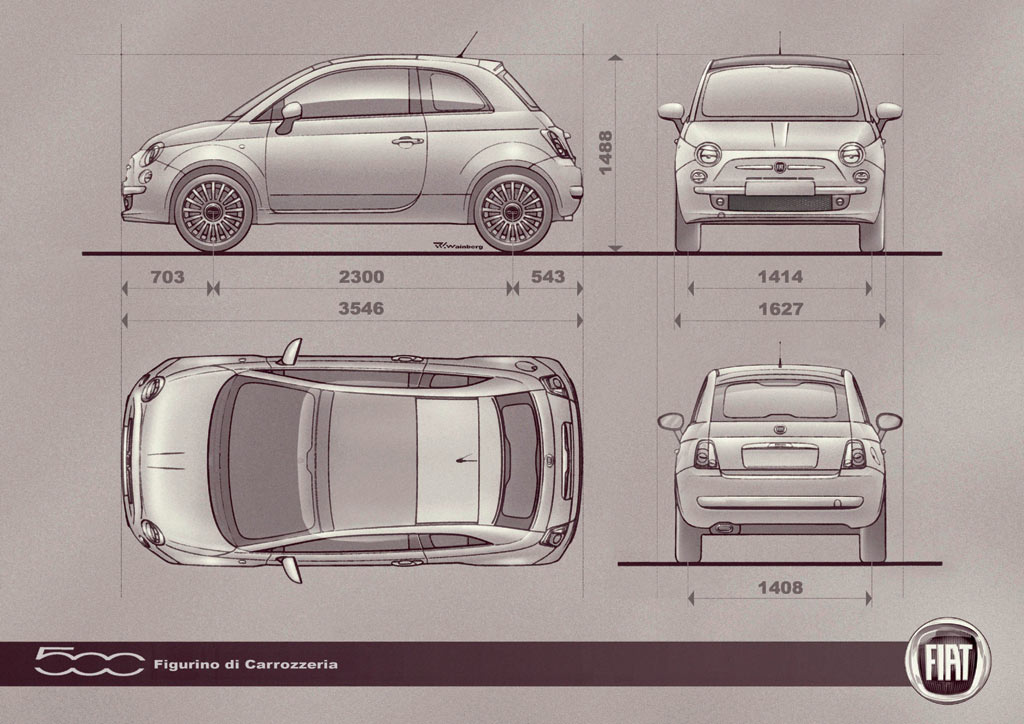 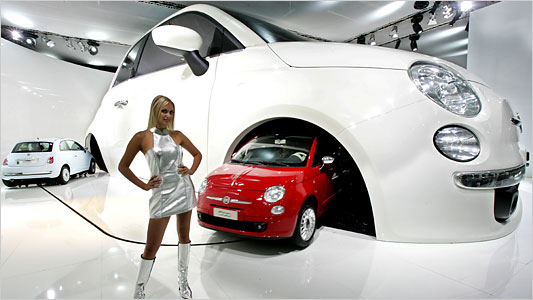 From a concept or idea (left) to real thing (above)…
“Design could be viewed as an activity that translates an idea into a blueprint for something useful, whether it's a car, a building, a graphic, a service or a process.”   Design Council
While design is a part of virtually all aspects of our daily life, good (or conscious) design isn’t.
	Just look around. You are in a cinder block school. What were the driving ideas behind the design of this school? Budget? Beauty? A nice relaxing natural place to learn in?
	See what I mean……
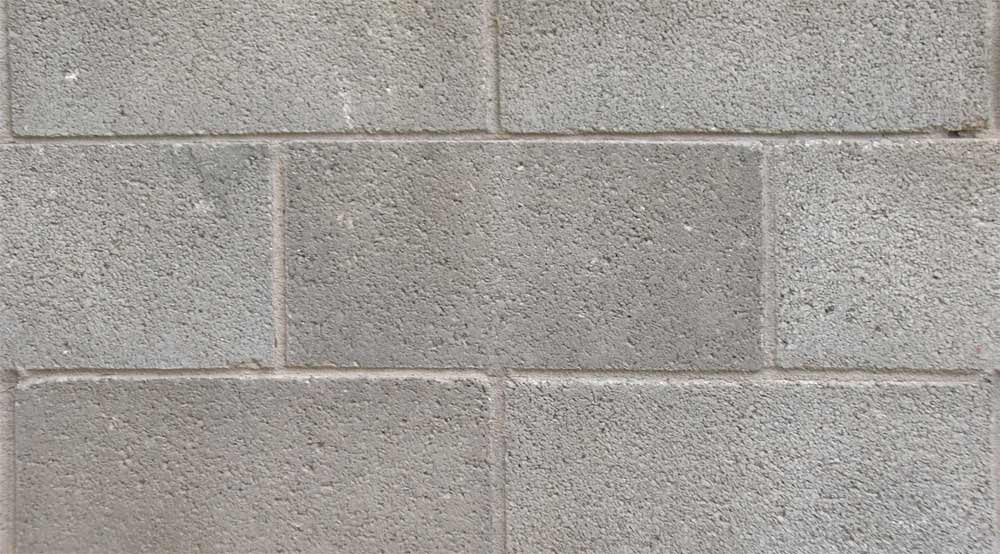 Mmm, friendly.
So DESIGN is everywhere, in everything.But GOOD design is not.
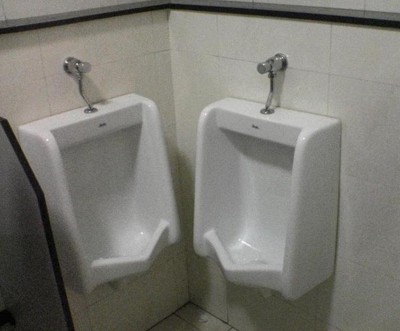 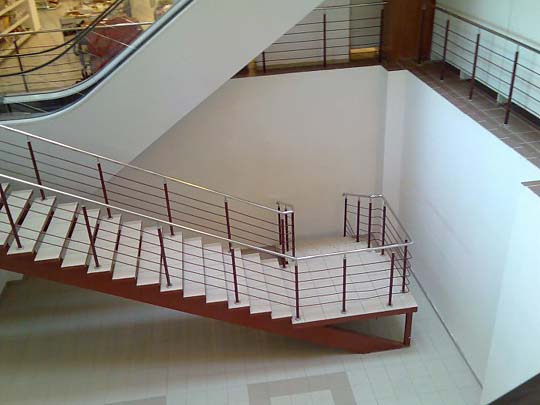 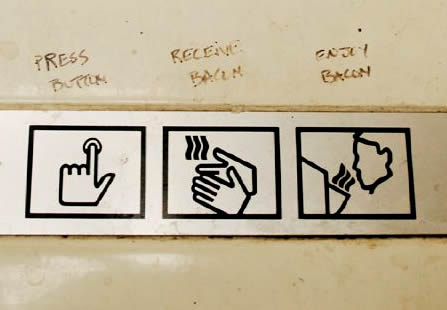 In terms of learning about design.We are going to start with the basics first.
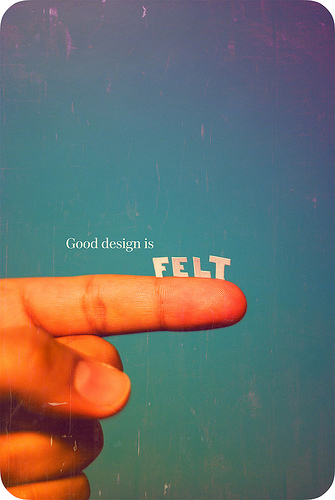 Elements & Principles of Design
good design is all about this…
The Elements of Design:
These 7 ingredients are used to create a design:
			1. line
			2. shape 
			3. color 
			4. value 
			5. form 
			6. texture
			7. space
line
(Think ‘directional mark made by a tool’)
Shape
(Think ‘outline’)
color
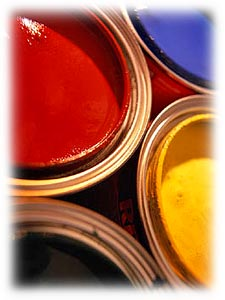 (Think ‘variety’ – can be bright or dull, light or dark, etc.)
value
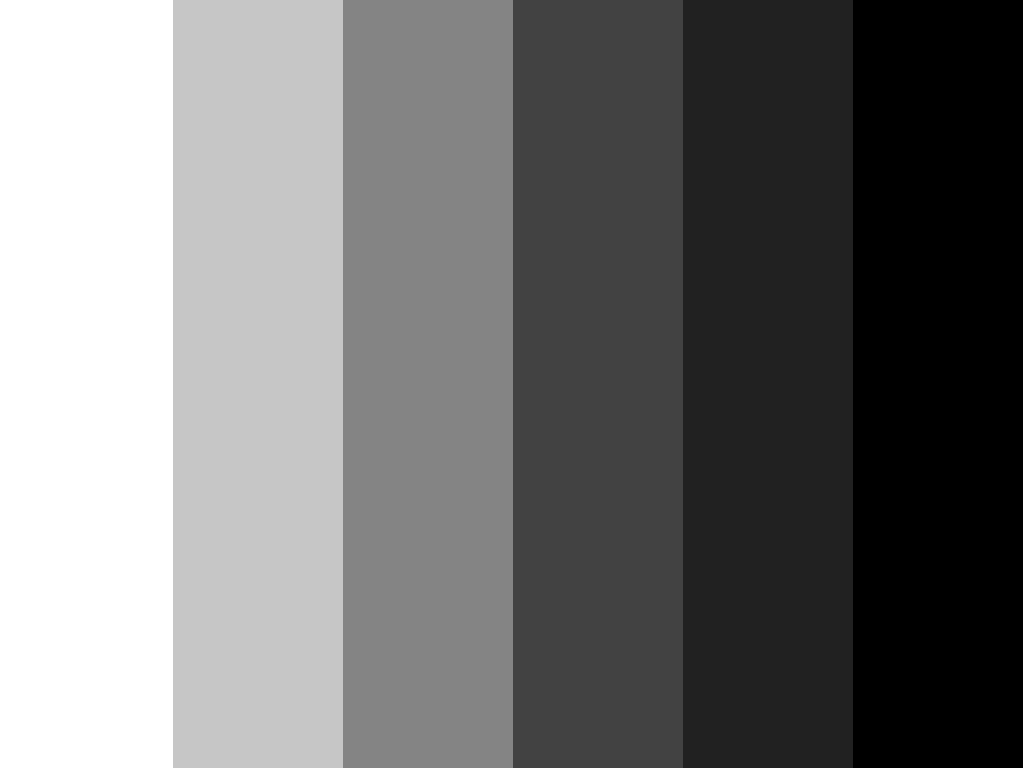 (Think ‘degree of lightness or darkness’)
form
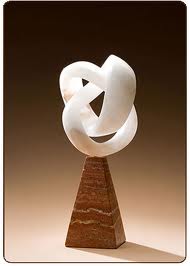 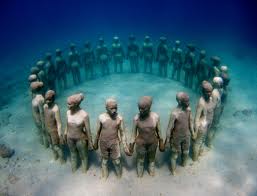 (Think ‘dimensional’)
texture
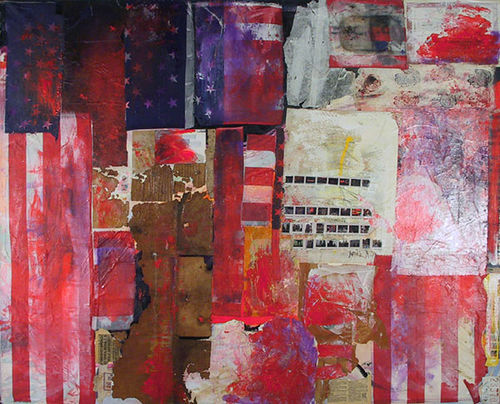 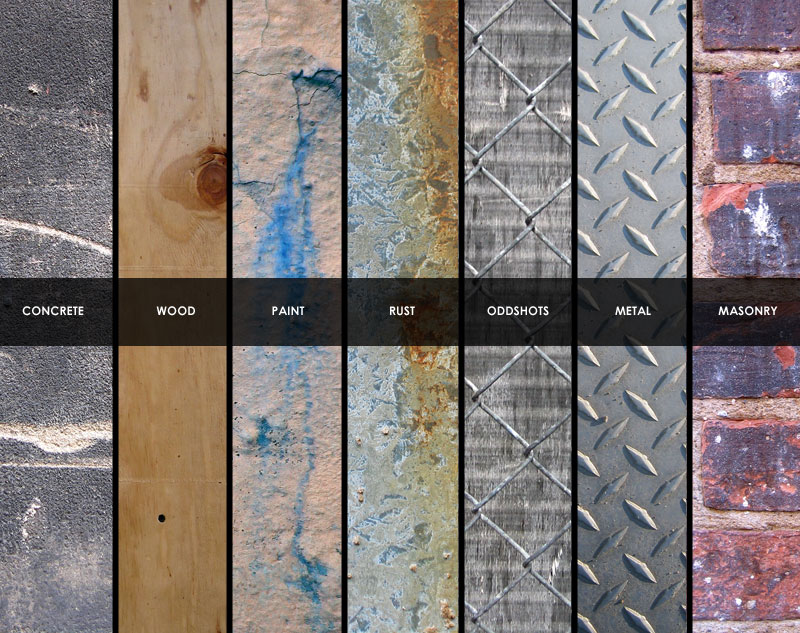 (Think ‘the look/feel of the surface’)
space
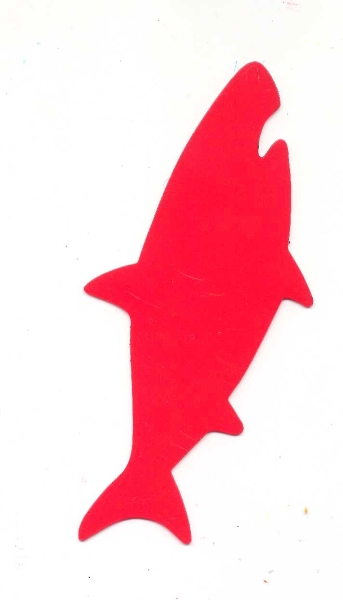 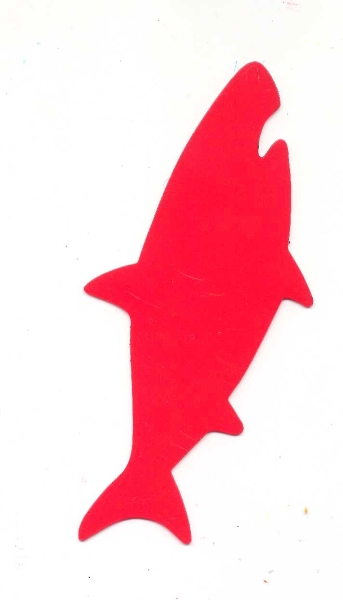 (Think ‘distance in & between things’)
The Principles of Design
The principles are how you decide to put all the elements together.

	You can make a zillion choices when doing this.
The Principles of Design:
1. balance
2. contrast
3. emphasis
4. movement 
5. pattern 
6. rhythm
7. unity
Balance
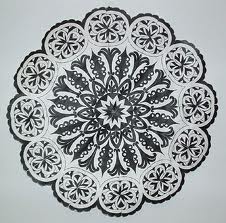 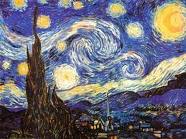 Think : ‘symmetry’
Contrast
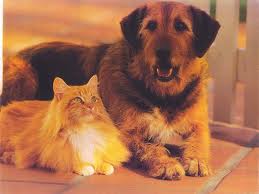 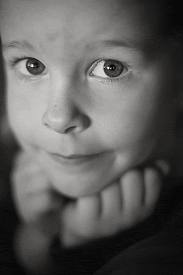 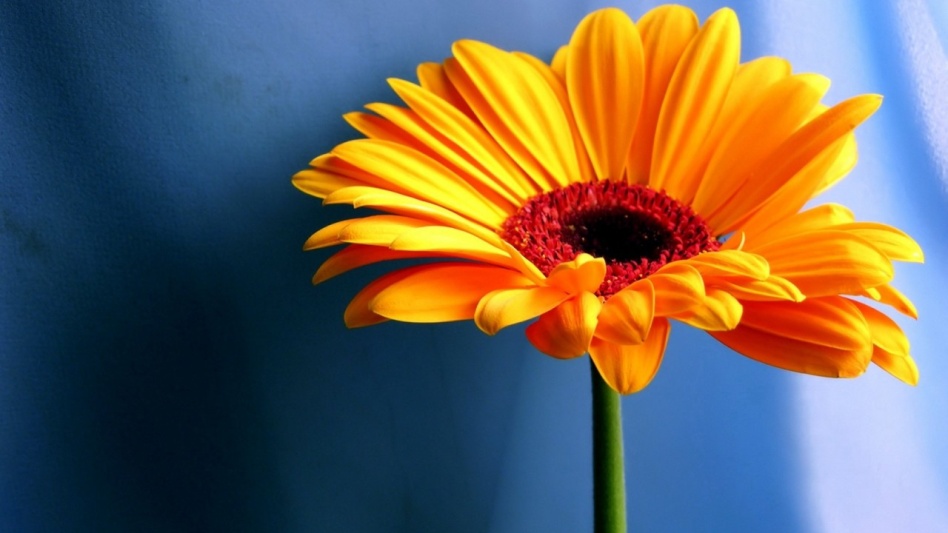 Think ‘differences’
Emphasis
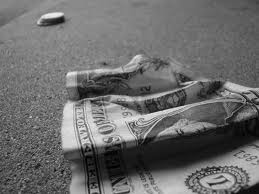 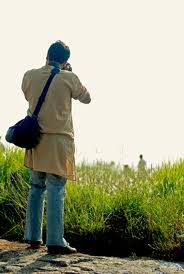 Think ‘focal point’
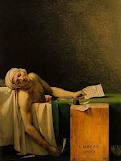 Movement
Think ‘how eyes move around the art’
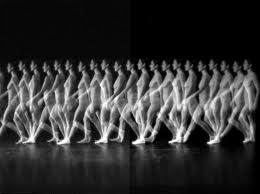 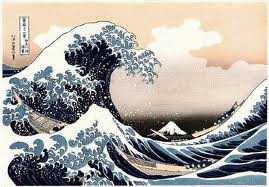 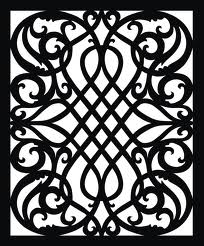 Pattern
Think ‘texture + rhythm’
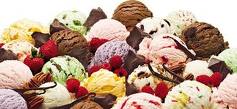 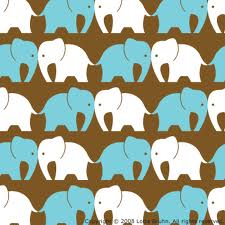 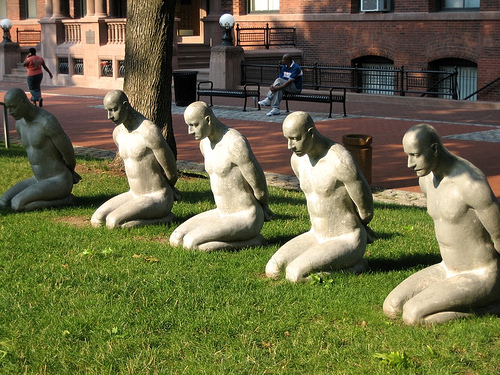 Rhythm
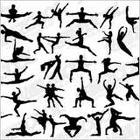 Think ‘repetition of elements’
Unity
Think ‘harmony’ (or what holds it all together)
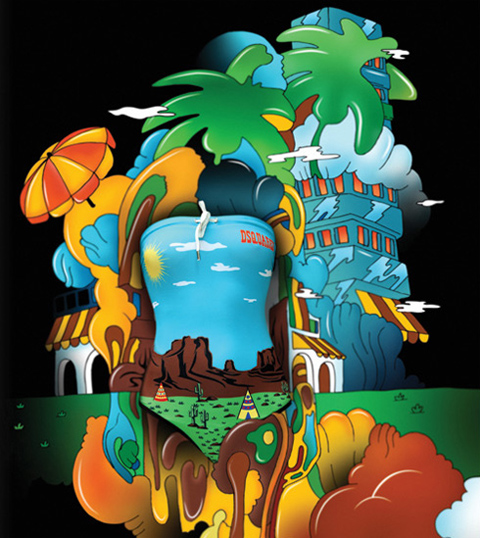 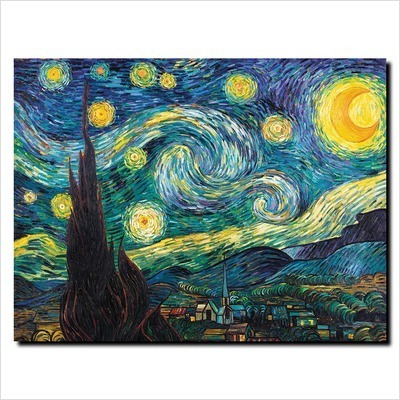 PRINCIPLES
balance
contrast
emphasis
movement
pattern
rhythm 
unity
ELEMENTS
line
shape
color
value
form
texture
space